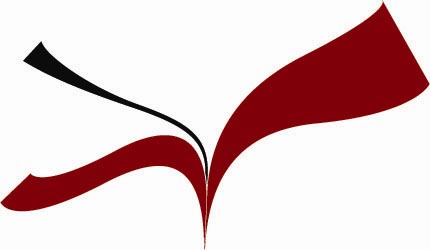 Guías en la Biblioteca de Ingeniería. Guía de Emprendimiento

Las Guías de la BUS. Brevísima historia 

Las Guías en la Biblioteca de Ingeniería

Guías por Materias: Guía de Ingeniería
Guías informativas y temáticas

Guía de Emprendimiento (la última, hasta el momento…)
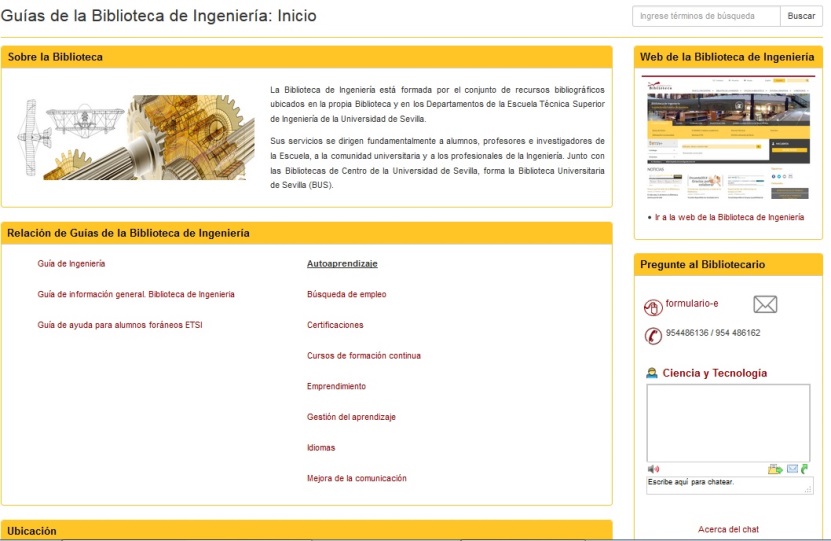 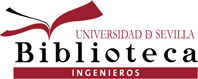 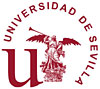 V Sesión de Buenas Prácticas - Biblioteca de Ingeniería
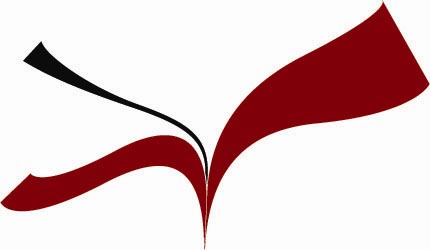 Las Guías de la BUS. Breve historia
Junio – Nov. 2013: Necesidad cambio “wikis”. Grupo de Trabajo de Apoyo a Docencia
1er trim. 2014: Guía por Materias (GxM) modelo y básica. Aplicación Libguides. Formato ->  Estructura (Pestañas, Páginas, Cajas), contenidos básicos (Inicio / Libros y más / Artículos, revistas / Bases de datos / Trabajos académicos / Estar al día / Sitios web ). 
Primavera/Verano 2014. Sesión de formación masiva (11 Jun.). Manual de Libguides (intrabus). Actualización + Guía Modelo: Educación
        Guías por Materias se realizan en Verano 2014  -> Para Inicio Curso 2014-15
        *  23 Sept. 2014: Publicadas ya 8 GxM + Bibliografías y citas, ORCID y Gestores bfcos.
        *  29 Sept. 2014: Publicada la Guía de Ingeniería
* 17 Oct. 2014: Anuncio general US de las Guías de la BUS. Campaña difusión Posters
* 29 Oct. 2014:  Guías de Sierra en formato libguides, en privado intrabus   
 * 3 Nov. 2014: Las Guías de la BUS se anuncian y publicitan en IWETEL 
  * 17 Nov. 2014: 1er informe estadístico de uso                                               + info
Hoy:  52 Guíasbus (20 GxM. 1 Cómo encuentro. 13 Docencia y Aprend. 
 13 Investigación. 4 Otras).  * Licencias
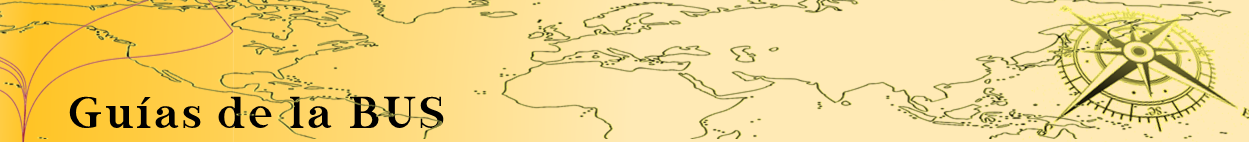 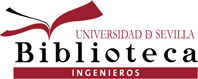 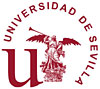 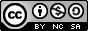 V Sesión de Buenas Prácticas - Biblioteca de Ingeniería
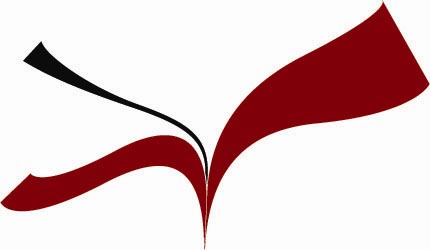 Guías en la Biblioteca de Ingeniería
http://bib.us.es/ingenieros - Pestaña Guías
 10 Guías realizadas por la Biblioteca ETSI: Guía de Ingeniería / Guía de información general. Biblioteca de Ingenieria 
Autoaprendizaje: Búsqueda de empleo / Guía de ayuda para alumnos foráneos ETSI / Certificaciones / Cursos de formación continua /  Emprendimiento / Gestión del aprendizaje /  Idiomas 
 Mejora de la comunicación
“Diseño y realización”: Antonio Luque, Marisa Balsa, Fran Valle (alumno becario: *Guía de Certificación) y Consuelo Arahal     
 “Guión” y contenidos: + + + Sugerencias de Mercedes, Rafa, Elena, alumnos becarios + formatos previos preestablecidos …   
                                              Todas son bienvenidas… si ayudan a mejorar
Revisiones y actualización “casi” continuas
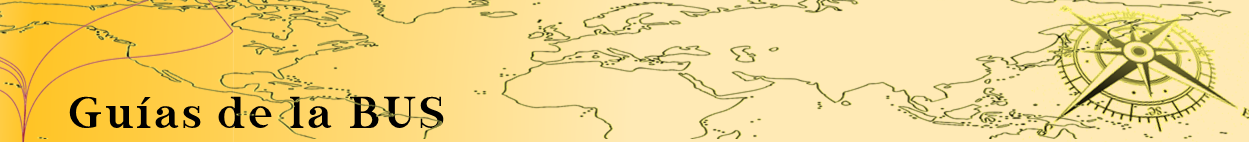 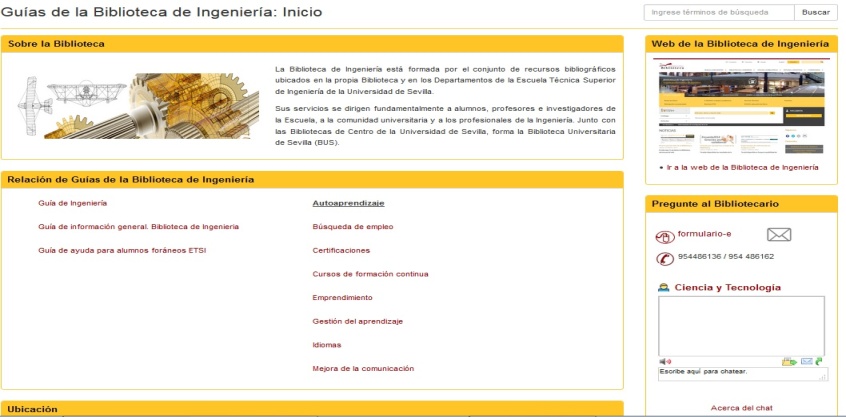 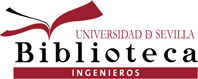 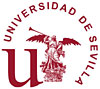 V Sesión de Buenas Prácticas - Biblioteca de Ingeniería
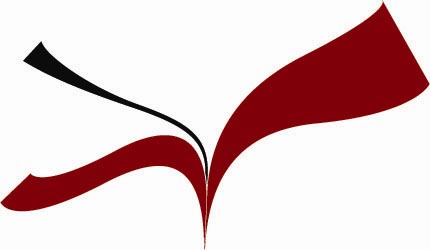 Guía de Ingeniería
http://bib.us.es/ingenieria  * Selección de recursos de información para la ingeniería (suscritos por la BUS y de acceso libre/abierto)
* Proyecto de colaboración Biblioteca de Ingenieros – Biblioteca Politécnica
 Guía única para todas las ramas de la Ingeniería impartidas en ambas Escuelas 
 Contenidos básicos prefijados por Grupo de Trabajo BUS + Contenidos concretos fijados en reunión previa Bca. Ingenieros 
 Realización: Marisa Balsa y Consuelo Arahal  + Colaboraciones 
 * Usos: Informativo y Formativo (usada para  sesiones de Formación ambas Bibliotecas)
 Actualización continua y 1ª revisión completa Verano 2015
Estadísticas Uso Guías: 1er mes: La guía más consultada // 2as estadísticas: de las más consultadas de la BUS
Contenidos generales  - Ir Guía de Ingeniería
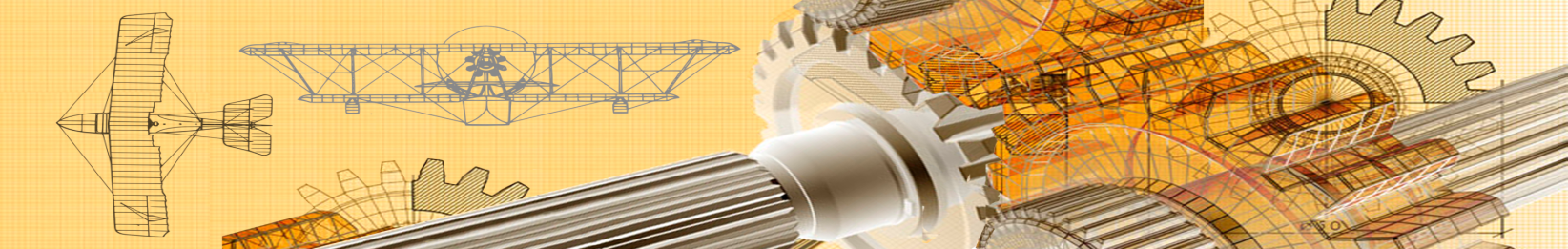 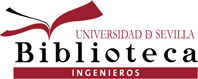 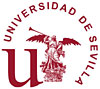 V Sesión de Buenas Prácticas - Biblioteca de Ingeniería
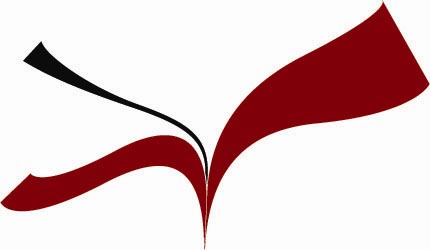 Guía de Ingeniería
http://bib.us.es/ingenieria
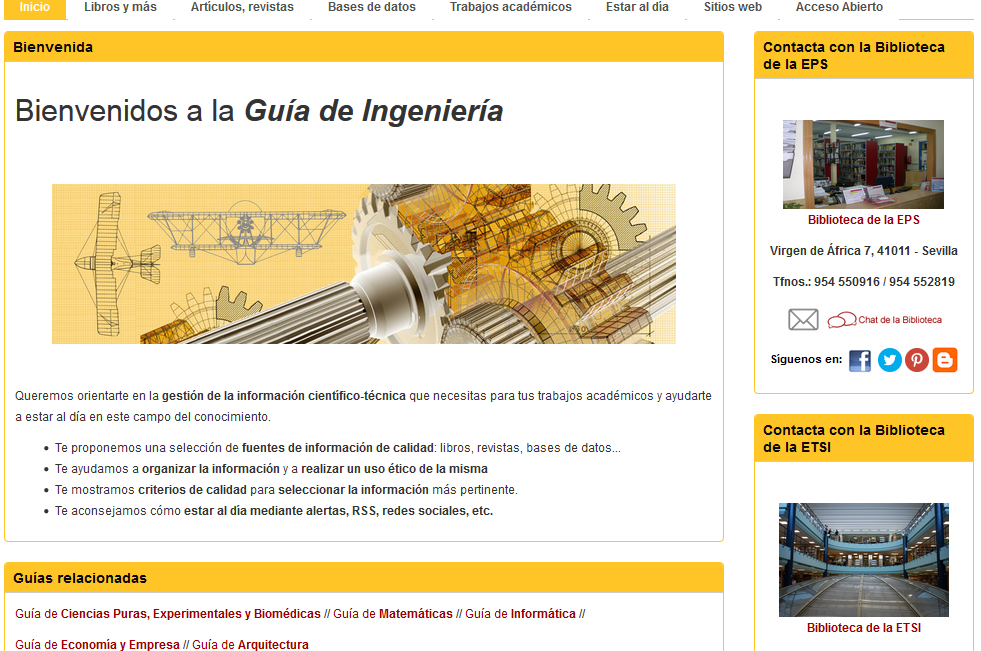 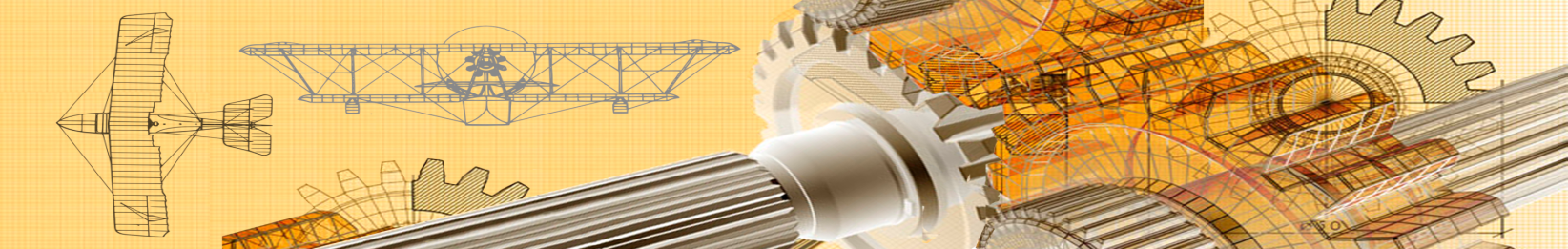 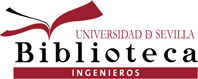 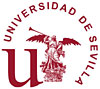 V Sesión de Buenas Prácticas - Biblioteca de Ingeniería
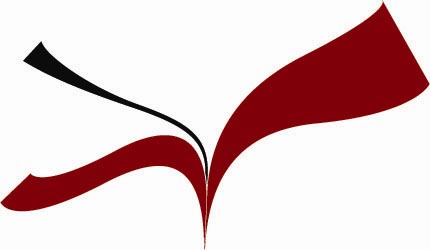 Guía de Emprendimiento
http://bib.us.es/emprendimiento *Recursos sobre  Emprendimiento  / 
      Emprendedores… ofertados por la Biblioteca de  Ingeniería, la BUS y selección comentada de recursos de información en acceso abierto. 

Colaboración de la Biblioteca de la ETSI en el Seminario sobre Emprendimiento impartido en la Escuela a alumnos de 4º de Gr., oct.-nov. 

Presentado a los alumnos en breve sesión explicativa el viernes 20 de Noviembre

Difundida en Noticia web Biblioteca ETSI, Facebook, Twitter y mediante  post “La Biblioteca recomienda” en blog y muestra de libros entrada Biblioteca … Difundiremos en pantallas y mediante correo-e a toda la BUS

 Estructura y contenidos: Inicio  / Algunos conceptos / Libros, Bases de datos, Artículos... / Recursos web / Citas, Biografías, Vídeos... /Guías de la Biblioteca de Ingeniería
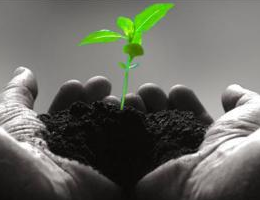 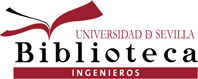 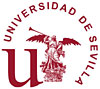 V Sesión de Buenas Prácticas - Biblioteca de Ingeniería
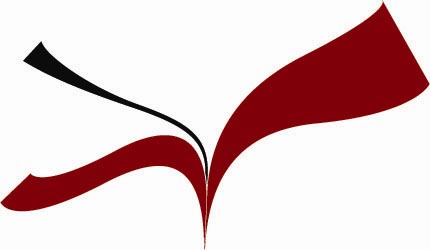 Guía de Emprendimiento
http://bib.us.es/emprendimiento
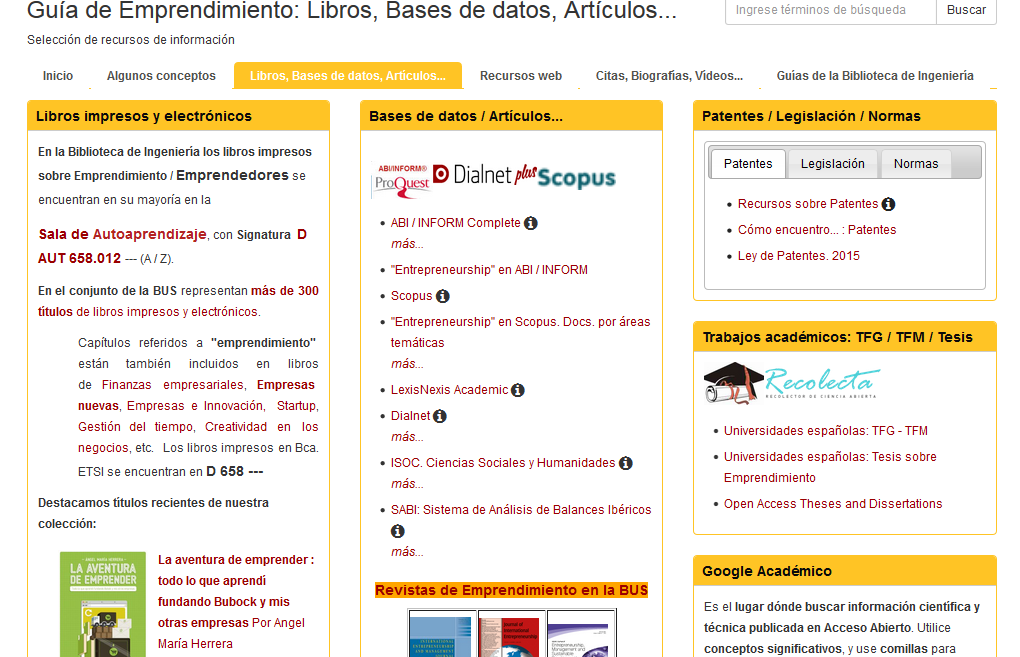 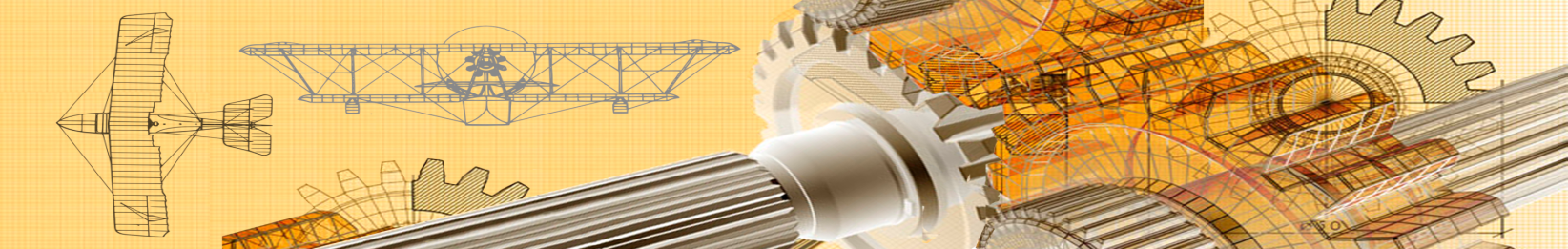 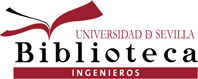 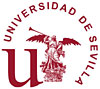 V Sesión de Buenas Prácticas - Biblioteca de Ingeniería
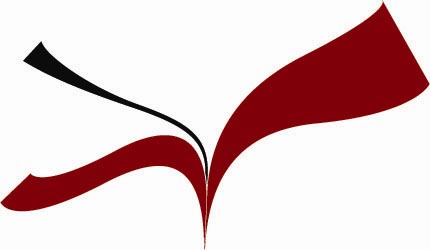 Muchas gracias por vuestra asistencia y atención
V Sesión de Buenas Prácticas - Biblioteca de Ingeniería
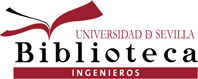 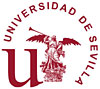 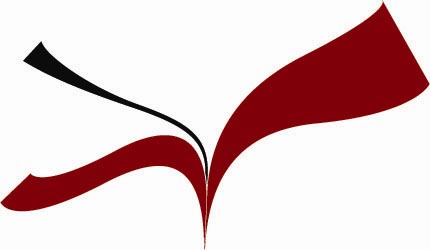 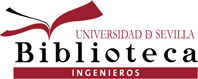 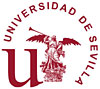 V Sesión de Buenas Prácticas - Biblioteca de Ingeniería
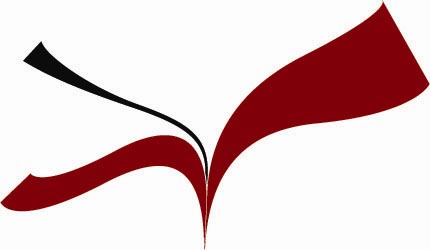 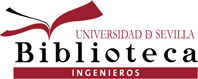 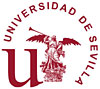 V Sesión de Buenas Prácticas - Biblioteca de Ingeniería